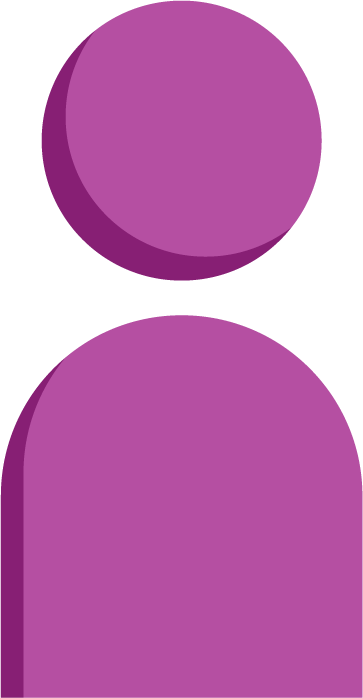 Introduce the sounds
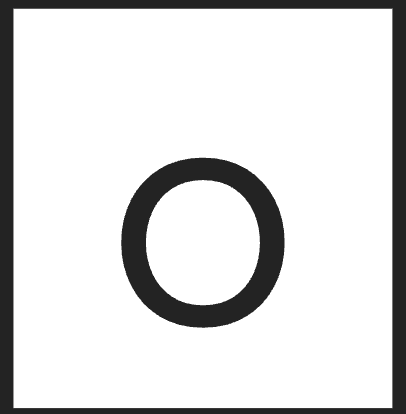 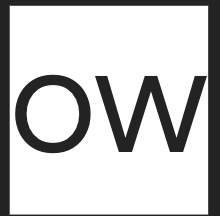 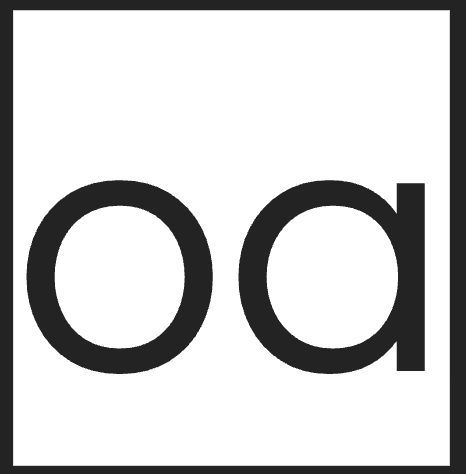 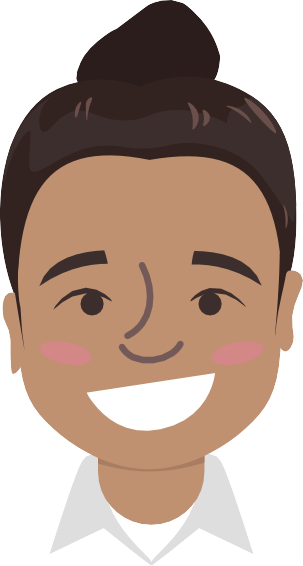 Bossy e
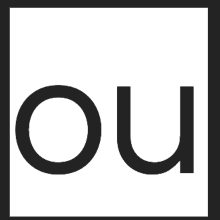 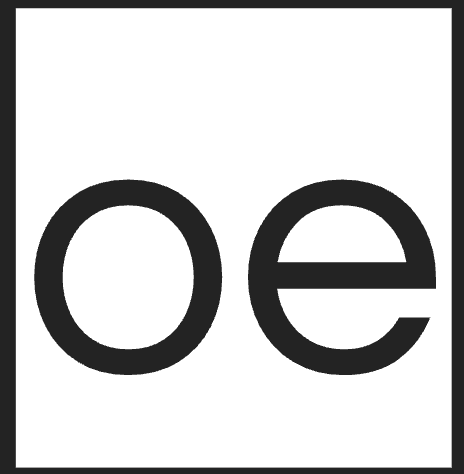 It’s time to learn new sounds!
 
Use the sound rule to 
help us read!
Open Syllable
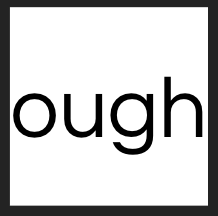 [Speaker Notes: See lesson plan for specific instructional guidance.

Introduce the Sound!
Say: Learning new sounds is so cool! Repeat our chant after me! 
"It's time to learn new sounds! 
We use the sound rule to help us read!"
Do: Say one sentence at a time of the Introduce the Sound chant and ask the students to repeat after you.
Say: Let's learn a super cool new rule today!

Do: Pull out the Sound Letter cards that make a long o sound (oa, oe, ow, ou, ough).
Say: Today, we'll look at decoding and spelling words with the long o - all of the spellings.]
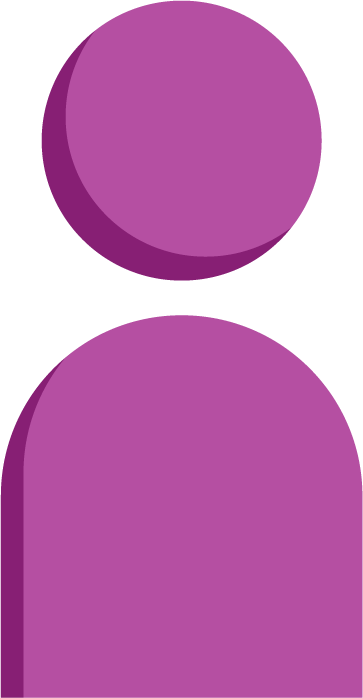 Introduce the sounds
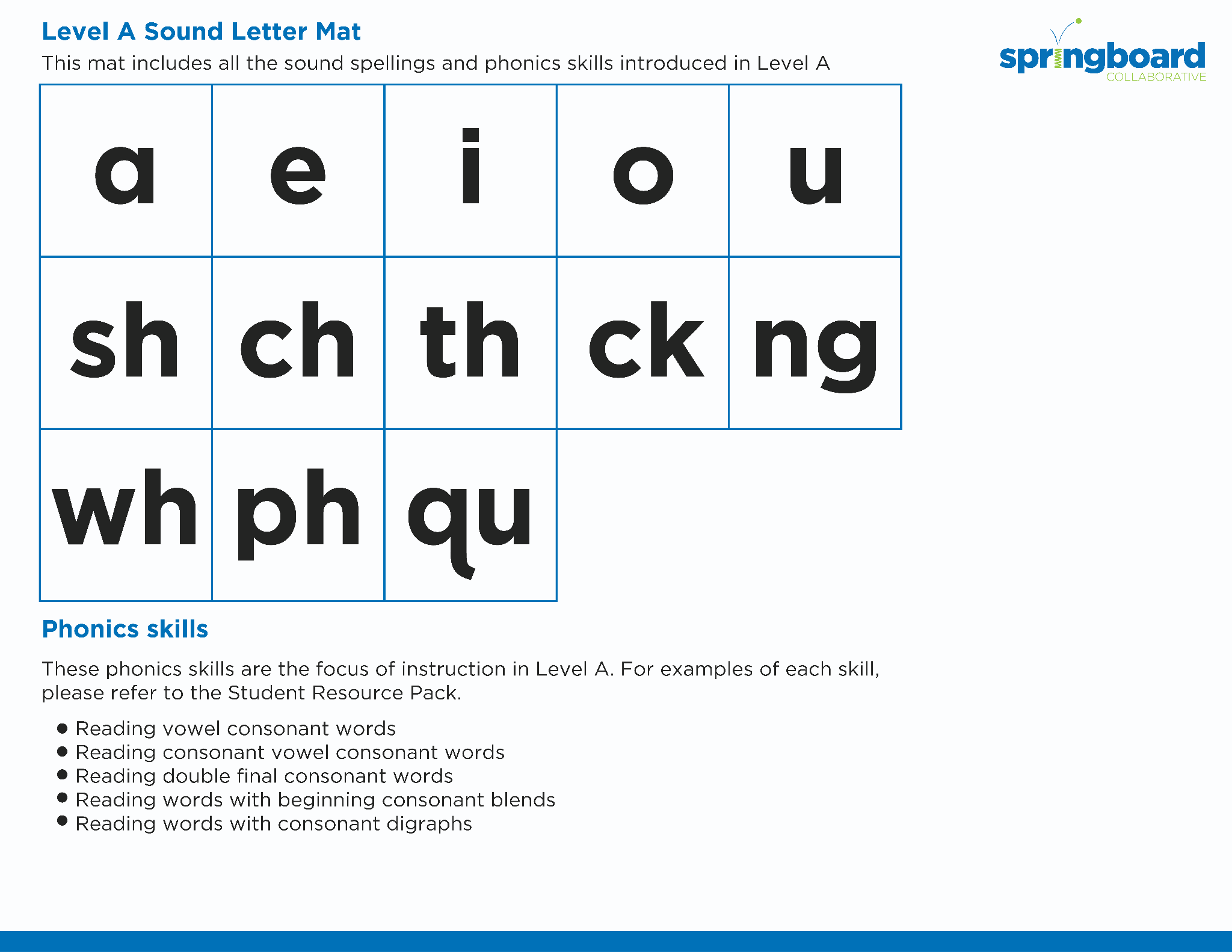 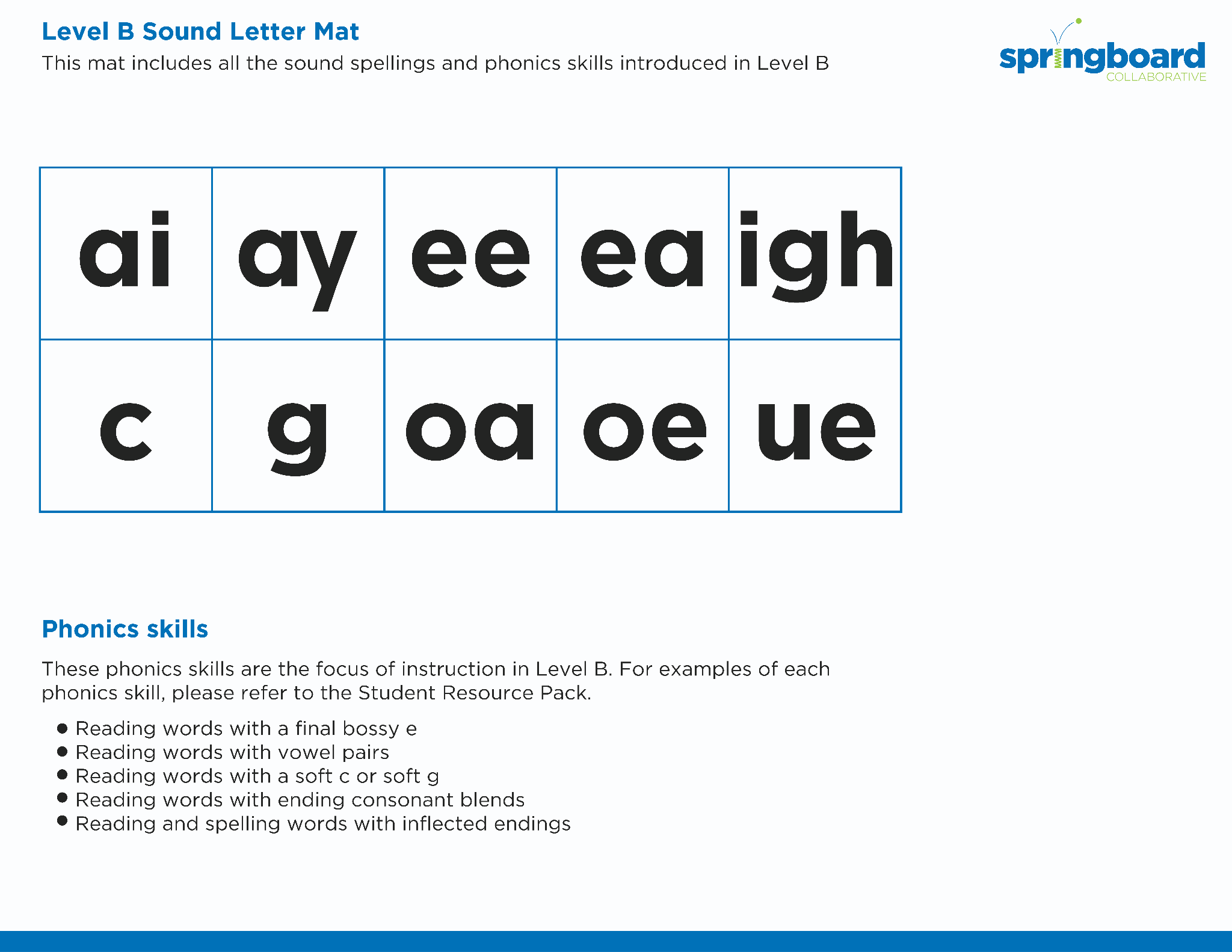 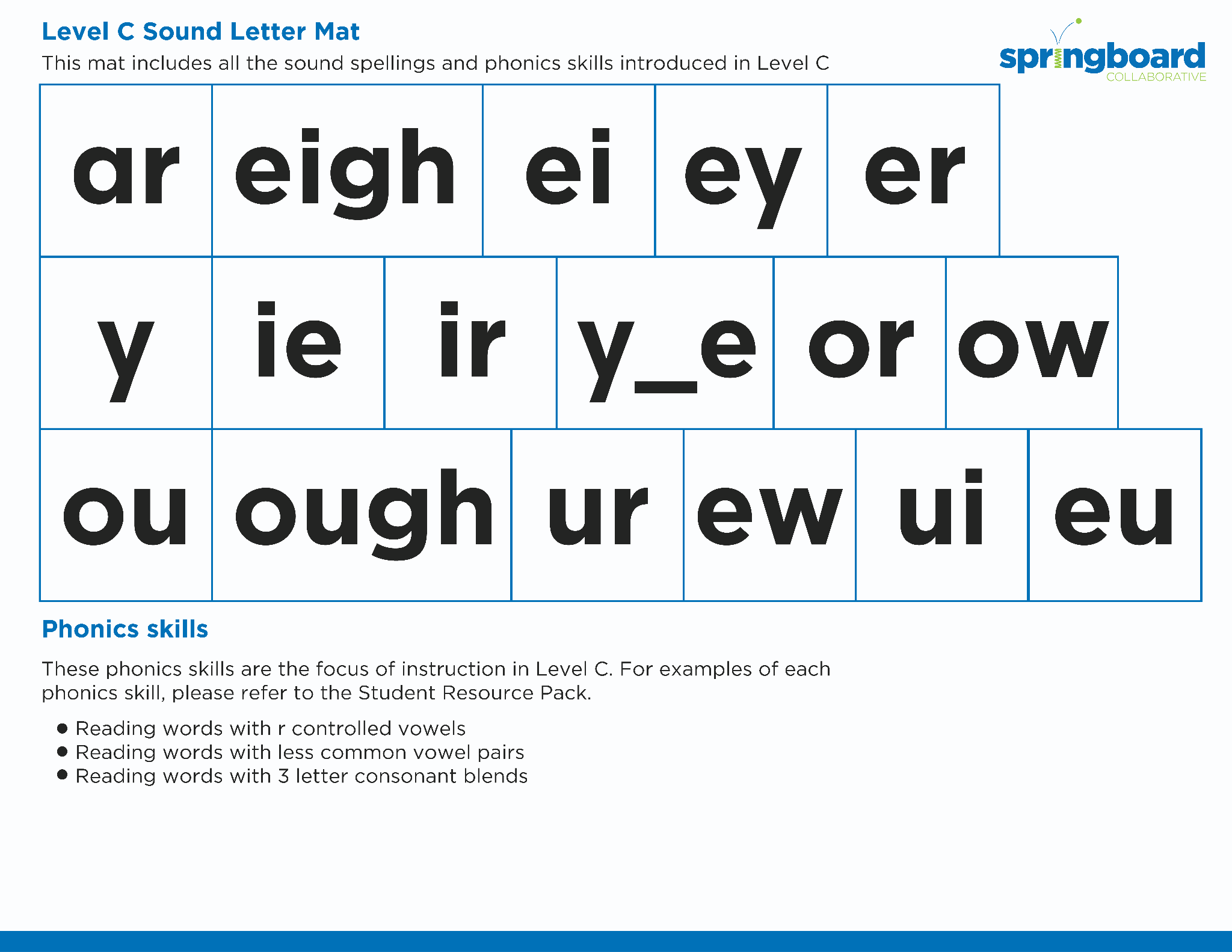 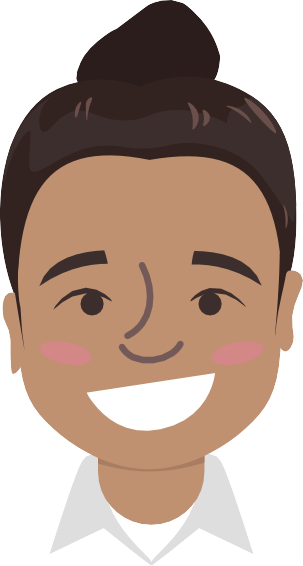 [Speaker Notes: See lesson plan for specific instructional guidance.

Introduce the Sound!
Say: Let's review each of these spellings and all our cards.
Do: Flip through and review all the sound spelling cards students have learned so far. (Sound Letter Cards: a, e, i, o, u, wh, sh, ch, ng, ck, ph, qu, ai, ay, ee, ea, igh, c, g, oa, oe, gu, ar, eigh, ei, ey, er, y, ie, ir, y_e, or, ow, ou, ough)
Say: Remember, so many ways to make a long o sound!]
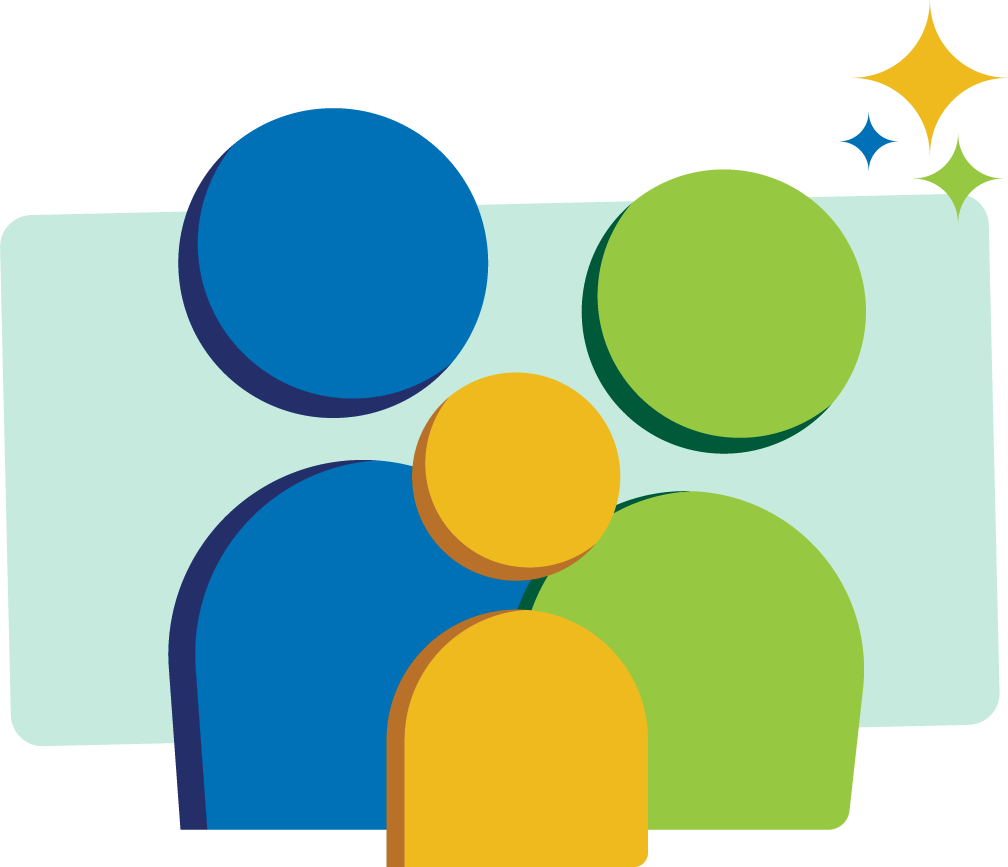 Blend the sounds
organ
Family Activity
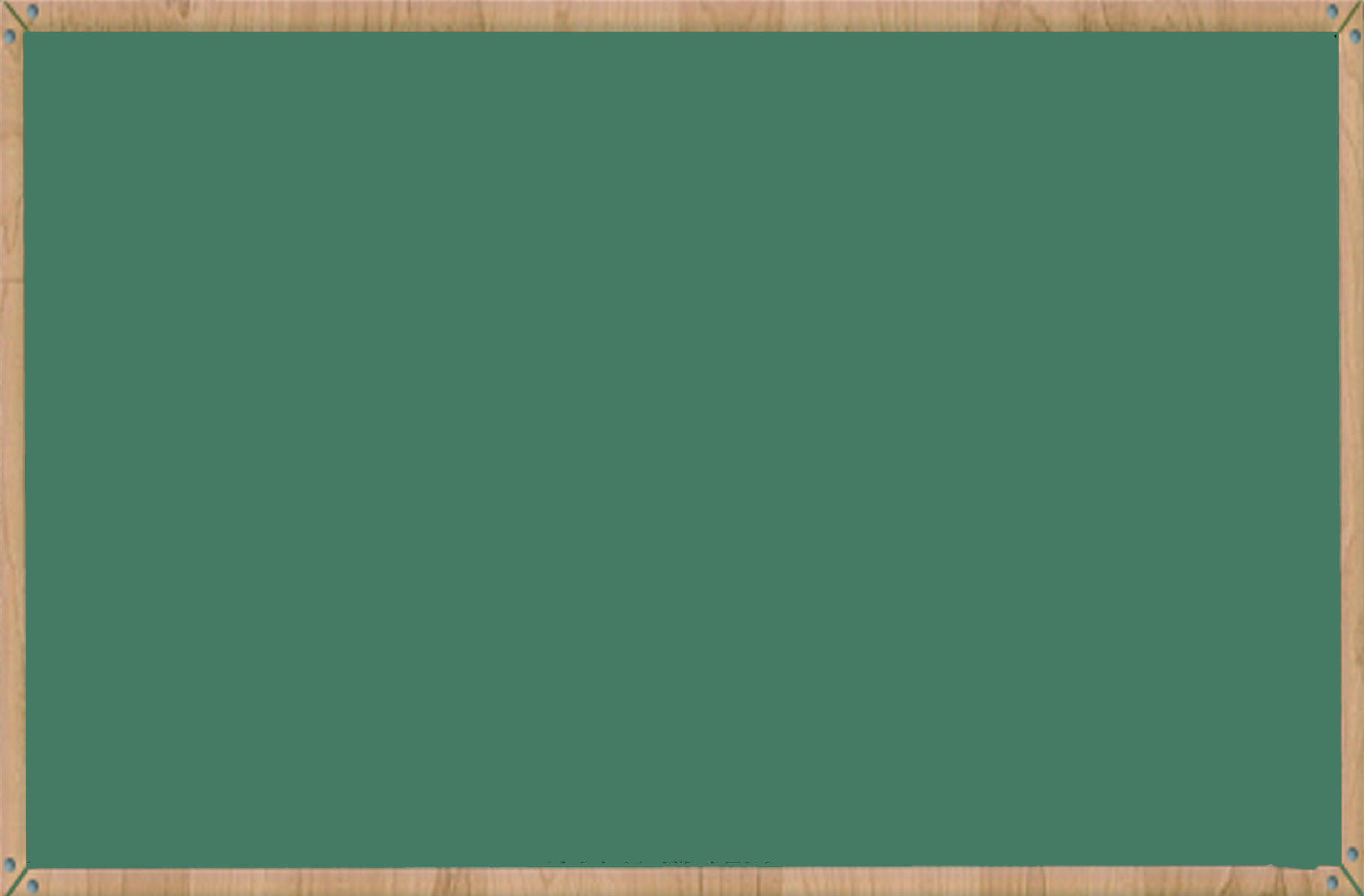 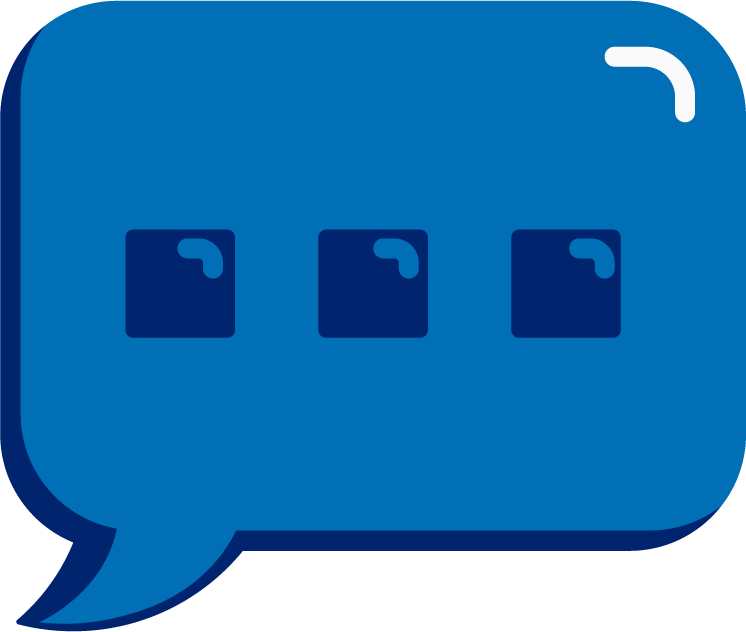 It’s time to blend the sounds!

It’s time to blend the sounds to help us read 
the words smoothly!
organ
[Speaker Notes: See lesson plan for specific instructional guidance.

Blend the Sounds!
Say: Blending sounds helps us read the words smoothly! Repeat our chant after me! 
"It's time to blend the sounds! 
It's time to blend the sounds to help us read the words smoothly!" 
Do: Say one sentence at a time of the Blend the Sounds chant and ask the students to repeat after you.
Say: Let's practice blending the sounds in some words today!

Say: When we blend the sounds in words, it helps us read the words smoothly. Let's try it.
Do: Point to the word organ.
Say: What spelling patterns do you see? I see an r controlled vowel, o-r that says /or/. What does o-r say?
Do: Listen as students tell you /or/.
Say: Let's sound it out. /or/ /g/ /a/ /n/ = "organ".]
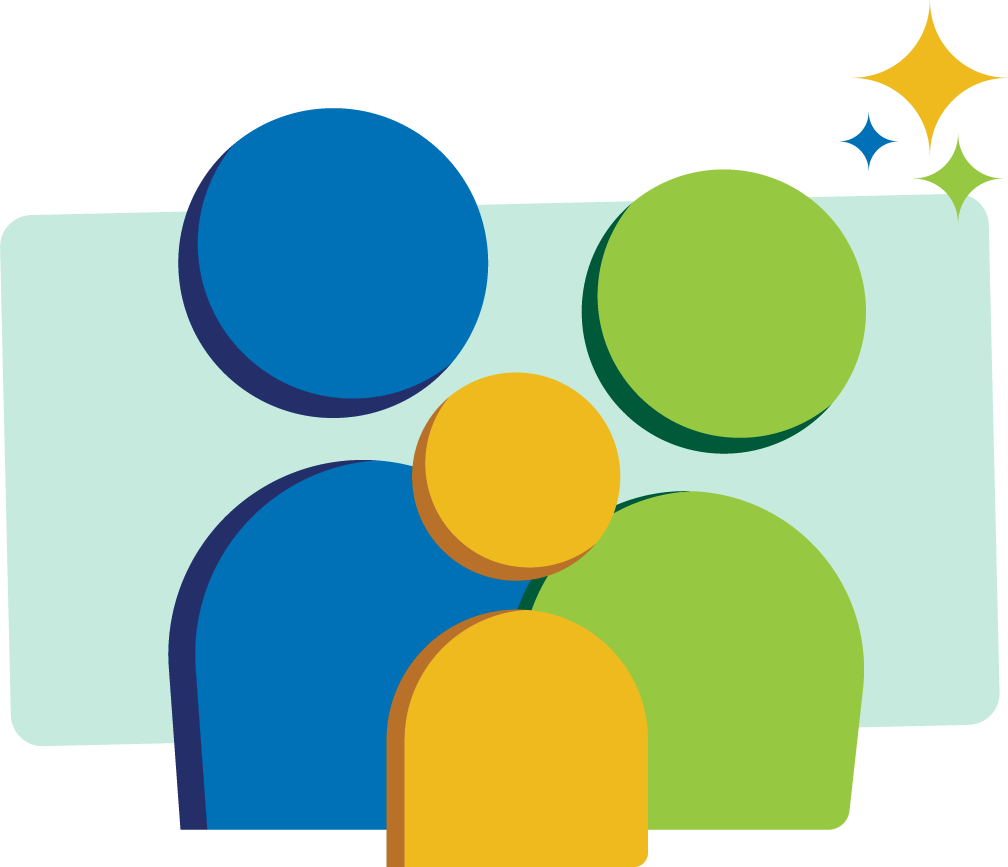 Blend the sounds
arrow
Family Activity
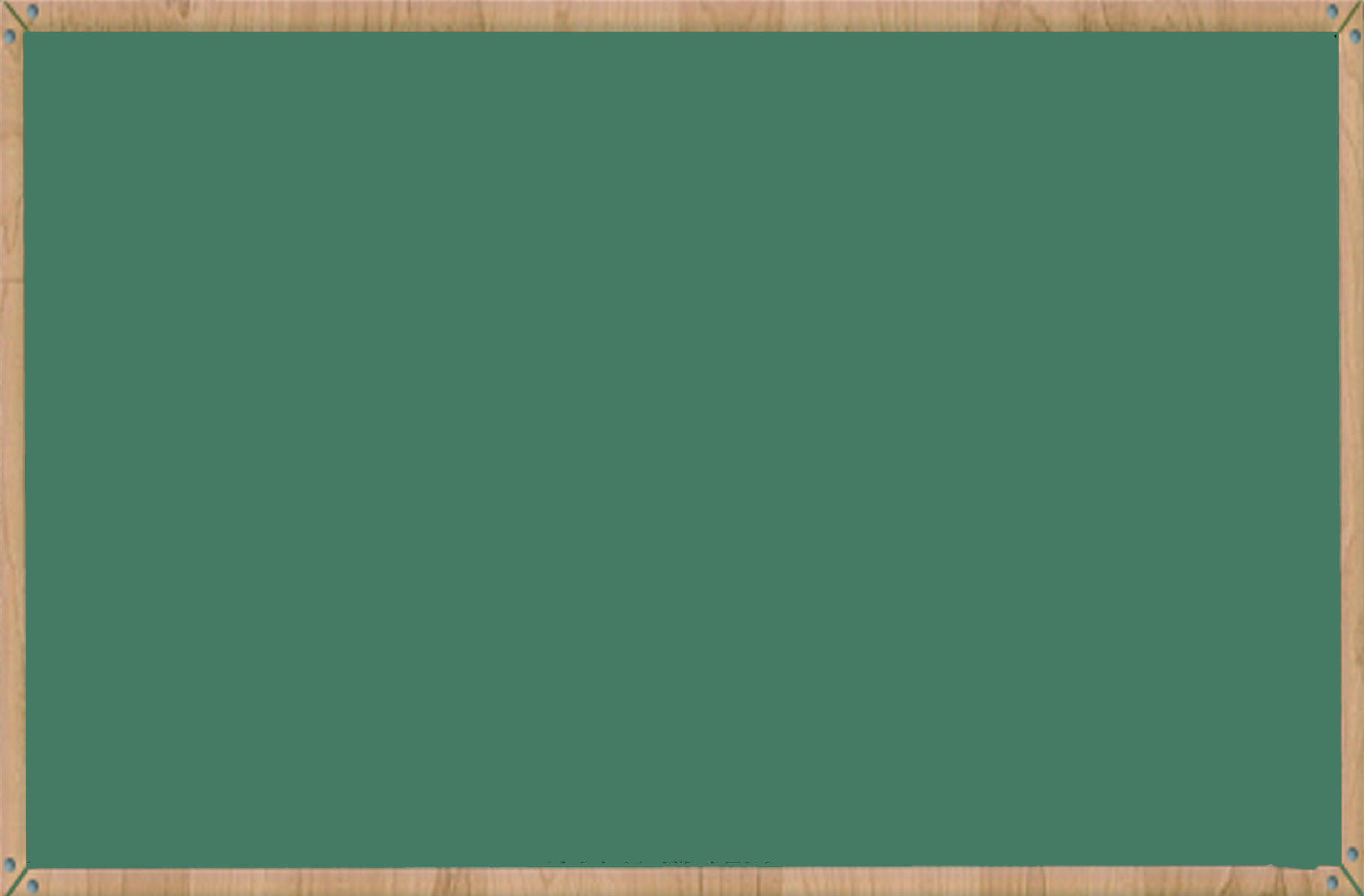 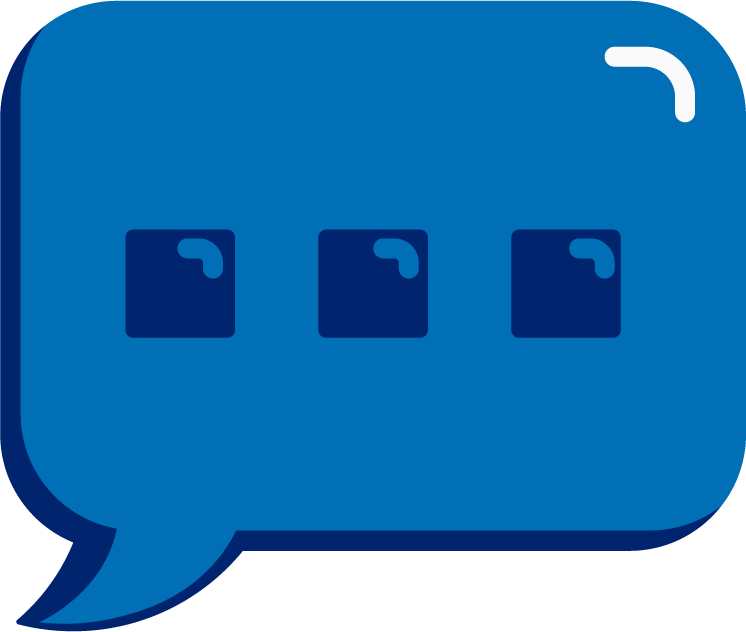 arrow
[Speaker Notes: See lesson plan for specific instructional guidance.

Blend the Sounds!
Do: Point to the next word, arrow.
Say: What do you see?
Do: Pause and let students talk about what they see.
Say: I see o-w. And I see double middle consonants. Work with your neighbor and figure out how we read this word!
Do: Offer support as necessary. Take notes on the students that can accurately blend and students that may need reteaching and/or additional support.
Say: Yes! The word is /a/ /r/ /r/ /o/ = "arrow". Smart blending!]
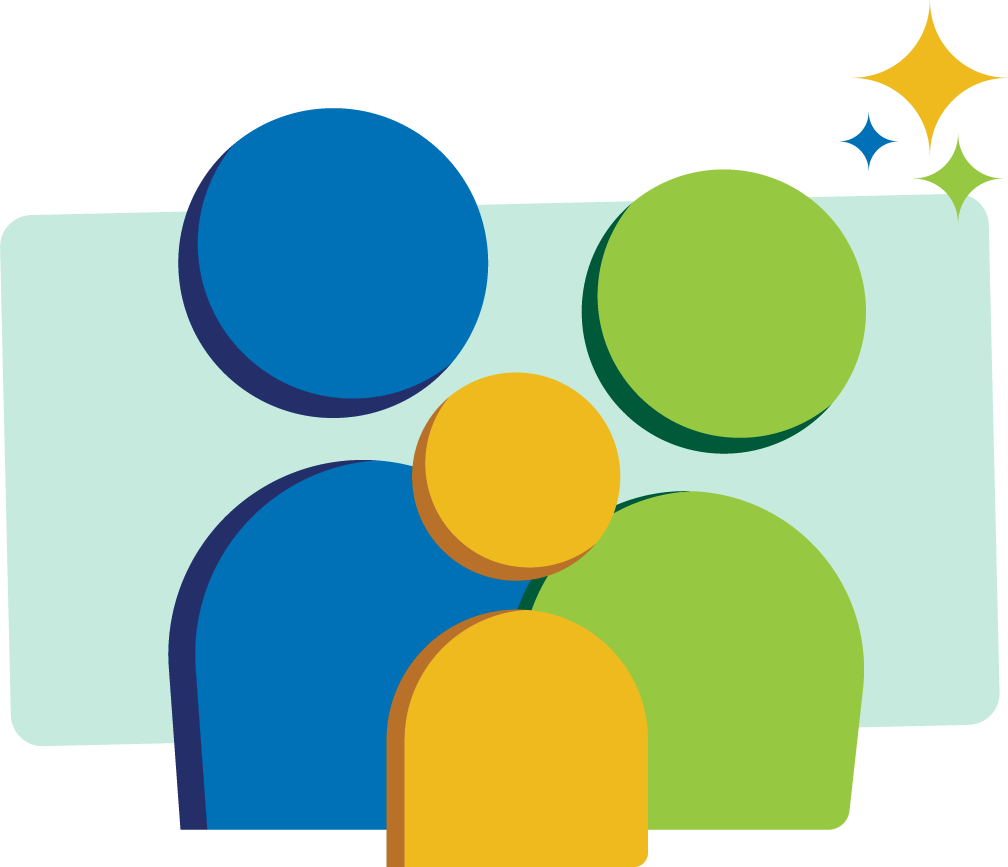 Read the words
A Book Before Bed

Mom came to read to me a moment before bed. “I forgot that book!” I said. “This is a great book of poems. Let me show you,” Mom said. I moaned and groaned. Let’s
 just read four poems. Although I wanted more, I focused. “Wait. Slow down,” I said. Mom smiled. “Of course,” said Mom.
Family Activity
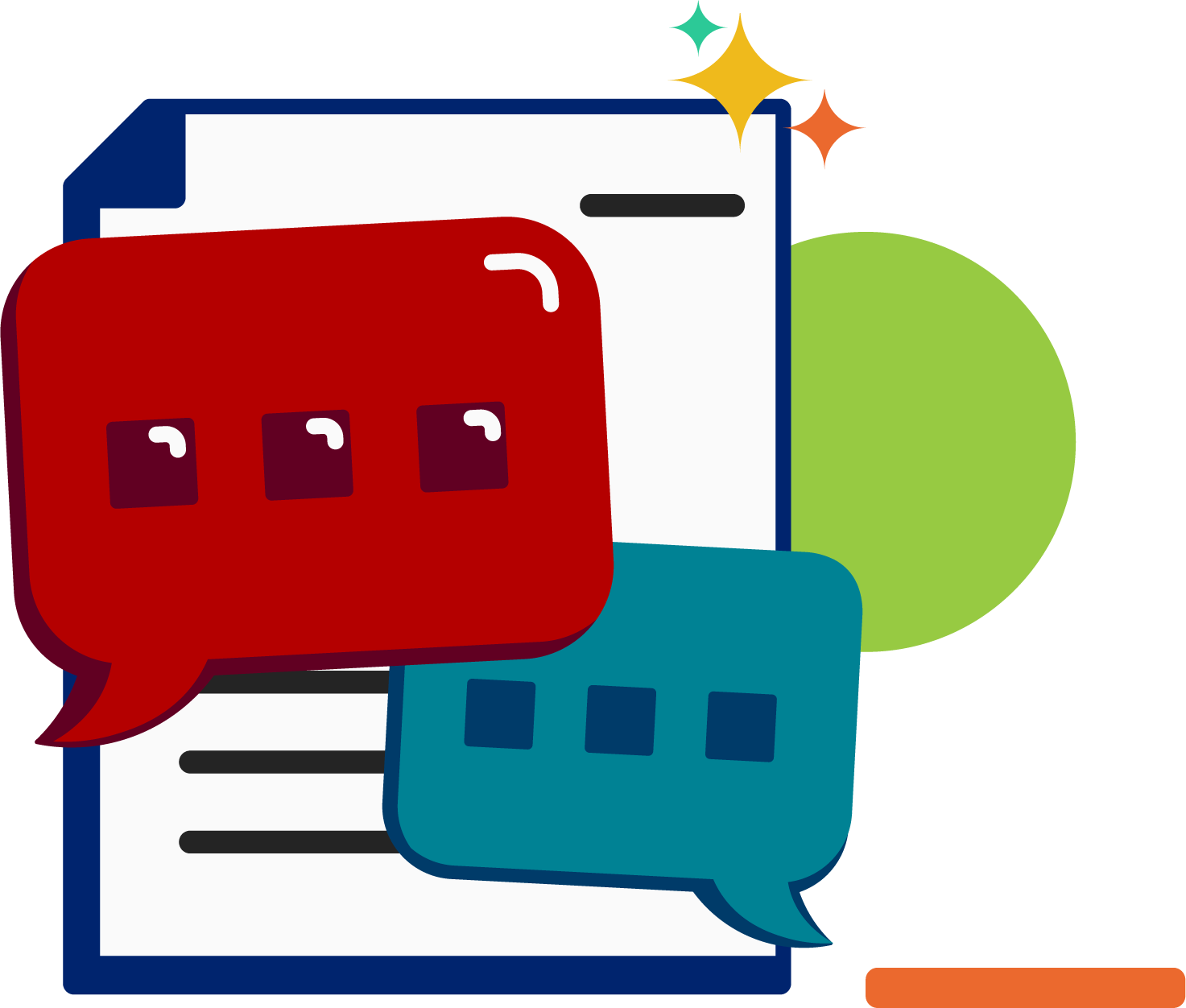 It’s time to read the words! 

It’s time to read the words, so we can read smoothly, like we are speaking!
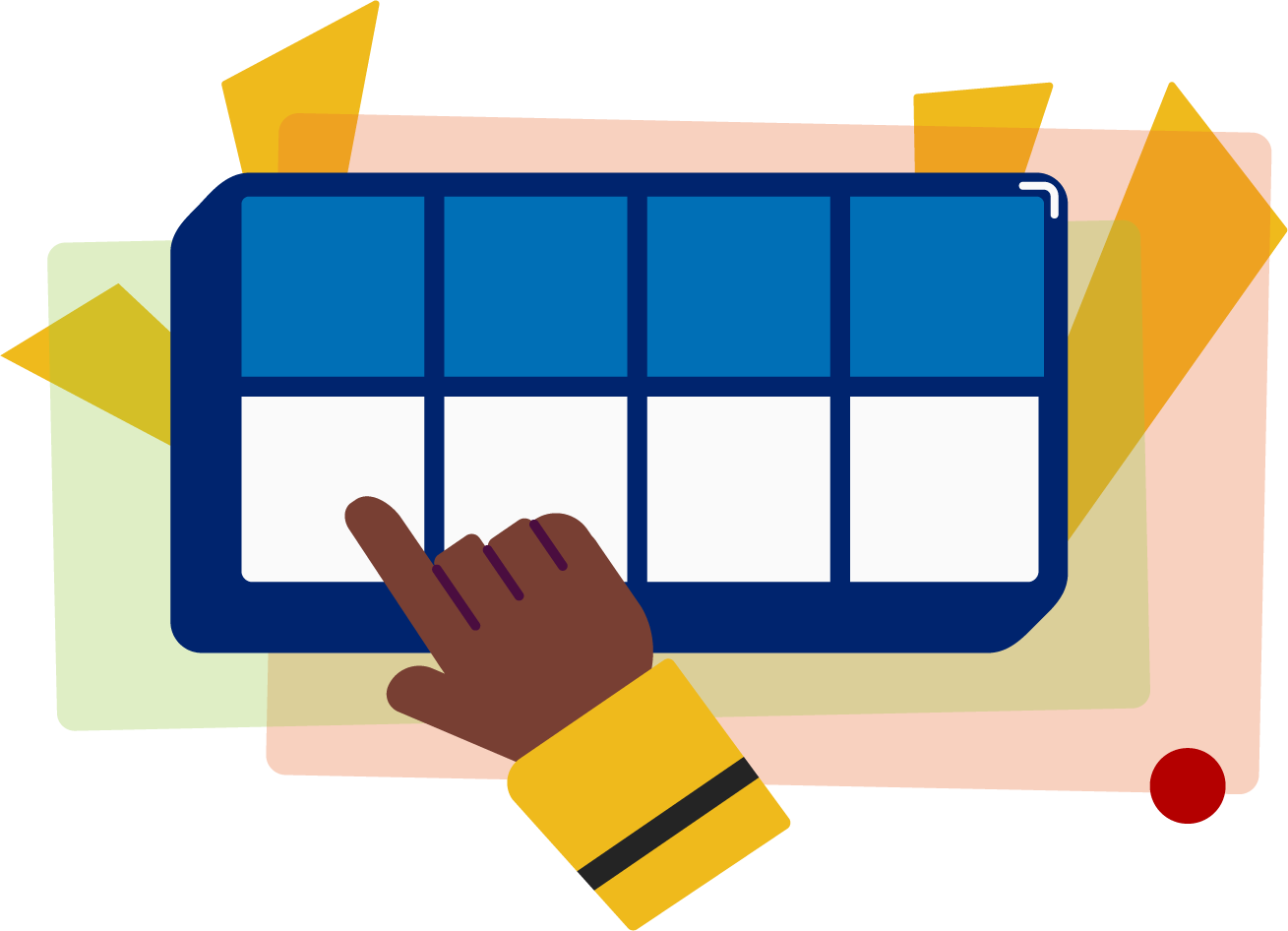 [Speaker Notes: See lesson plan for specific instructional guidance.

Read the Words!
Say: When we practice reading the words, it can help us read the words faster and faster. This helps us learn to read smoothly like when we are speaking! Repeat our chant after me! 
"It's time to read the words! 
It's time to read the words, so we can read smoothly, like we are speaking!" 
Do: Say one sentence at a time of the Read the Words chant and ask the students to repeat after you.
Say: Let's practice reading words today!

Say: We are going to read the words. When we practice reading the words, it helps us read faster and faster. This helps us focus on what we can learn from the words. Let's read a short text today. It's a short silly story.
Do: Display the text.

A Book Before Bed
Mom came to read to me a moment before bed.
“I forgot that book!” I said.
“This is a great book of poems. Let me show you,” Mom said.
I moaned and groaned.
Let's just read four poems.
Although, I wanted more, I focused.
“Wait. Slow down,” I said.
“This pony one looks good,” I said.
Mom smiled.
“Of course,” said Mom.

Say: When we read these words, we look to see what spelling pattern it uses so we know what vowel sound to make. This unit, we've been practicing reading words with the long o sound using all the different spelling patterns. This text uses all of them as well as the high frequency words you've learned. Let's read this text first to read it and see what's happening in this short story.
Do: Point to the words and read it together. Help students decode as necessary. Pay attention to students who need a little extra support.
Say: Now that we've read it once. Let's read it again and talk about what long o spelling patterns we see! What are all the ways to make the long o sound?
Do: Record students ideas. Then, read the text again and sort all the long u words according to rule.

CVCe - hope, more
oa - moaned, groaned
oe - poems
ow - slow, show
ou - four, course
ough - although
open syllable - moment, focused, pony
r controlled o - forgot

Say: So many ways to make the long o sound! Look at everything you've learned! Those brains are growing!]
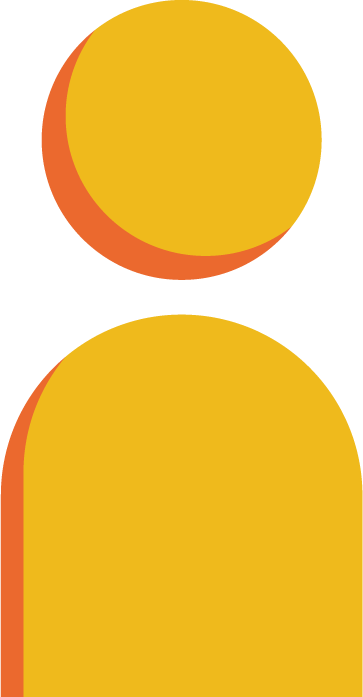 Decode the words
resort			below
tow				course
though		moment
splash		throb
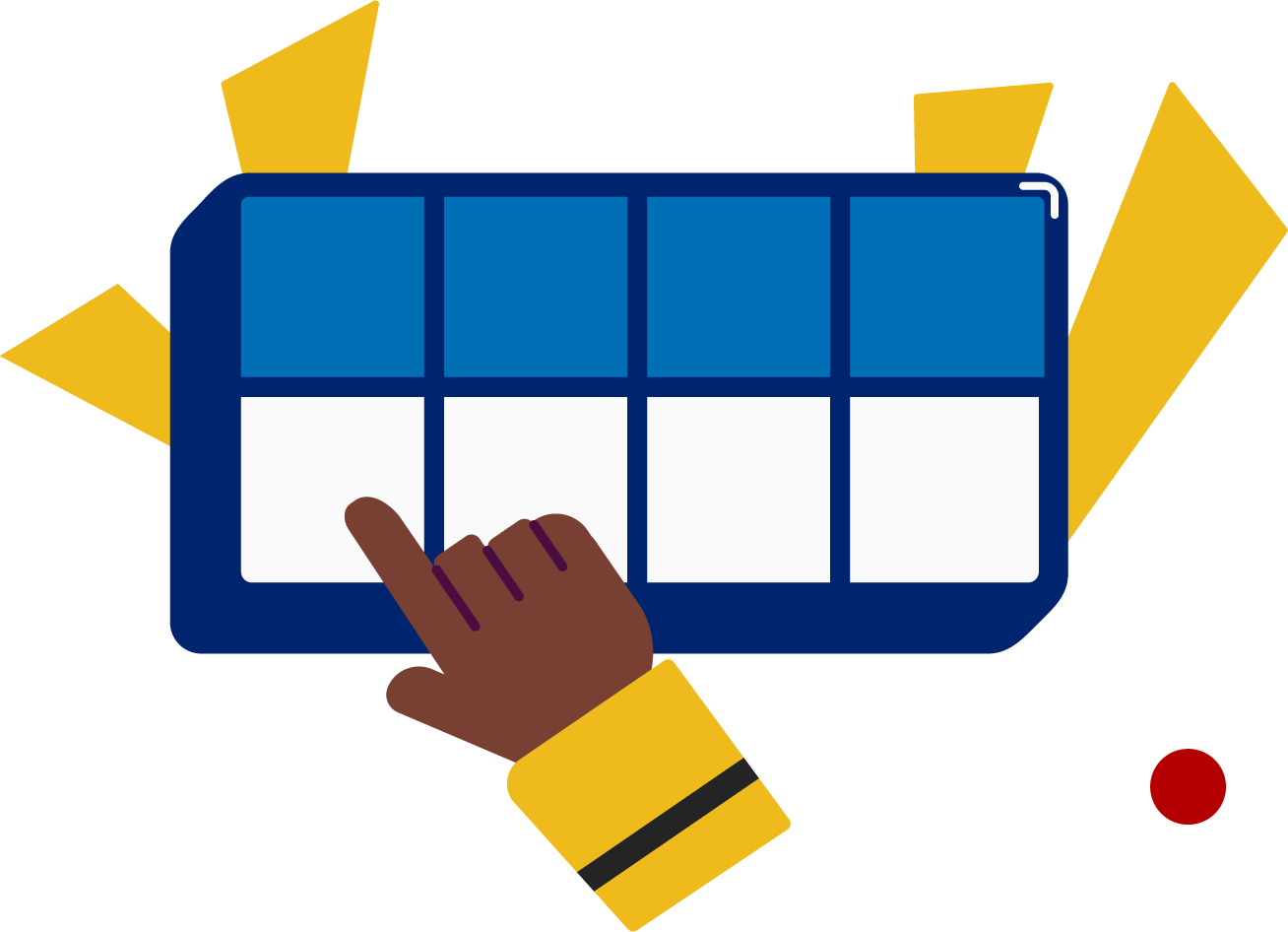 It’s time to decode the sounds in the words!

It’s time to decode the sounds in the words so we can read the words!
[Speaker Notes: See lesson plan for specific instructional guidance.

Decode the Words!
Say: Decoding is when you break up the sounds in a word and read each sound one at a time. Then you blend the sounds together to read the word! Repeat our chant after me! 
"It's time to decode the sounds in the words! 
It's time to decode the sounds in the words so we can read the words!" 
Do: Say one sentence at a time of the Decode the Words chant and ask the students to repeat after you.
Say: Let's practice decoding the sounds in words today!

Say: We are going to decode the words. Remember decoding is when you break up the sounds in a word and read each sound one at a time. Then you blend the sounds together to read the word! When we decode the sounds in words, it helps us read the words correctly. Look at our words for today.
Do: Point to the words.
Say: Follow this routine:
Underline any letters that go together. Put dots under your vowels.
Draw in the syllable break.
Look for the spelling patterns.
Name any phonetic rules that help with pronunciation.
Try reading it. Is it right? If not, try another pronunciation.
Do: Partner students.
Say: You and your partner work together to decode these words (resort, below, tow, course, though, moment, splash, throb). I'll be by to listen. Use your Double Decker Elkonin Boxes.
Do: Listen as students decode the word. Take notes on the students that can accurately articulate the sounds and read the word and students that may need reteaching and/or additional support.
Say: Excellent work applying our new rule to decoding words today!

NOTE: If the "Read the Words" section goes long, you can skip "Decode the Words" for today so that you have enough time to take the Formative Assessment.]
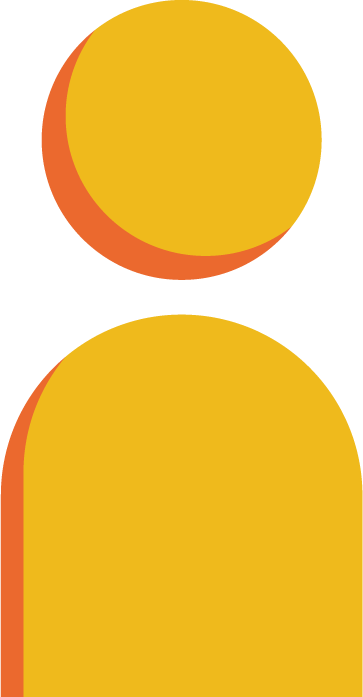 Spell the words
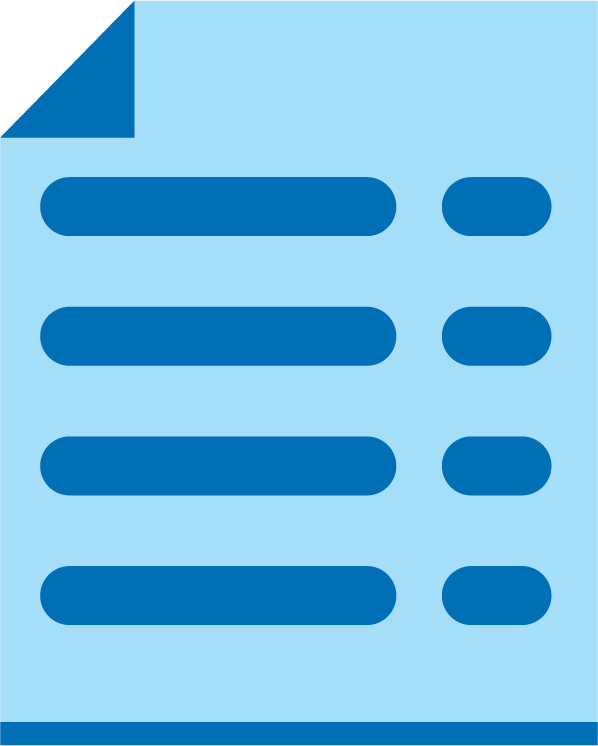 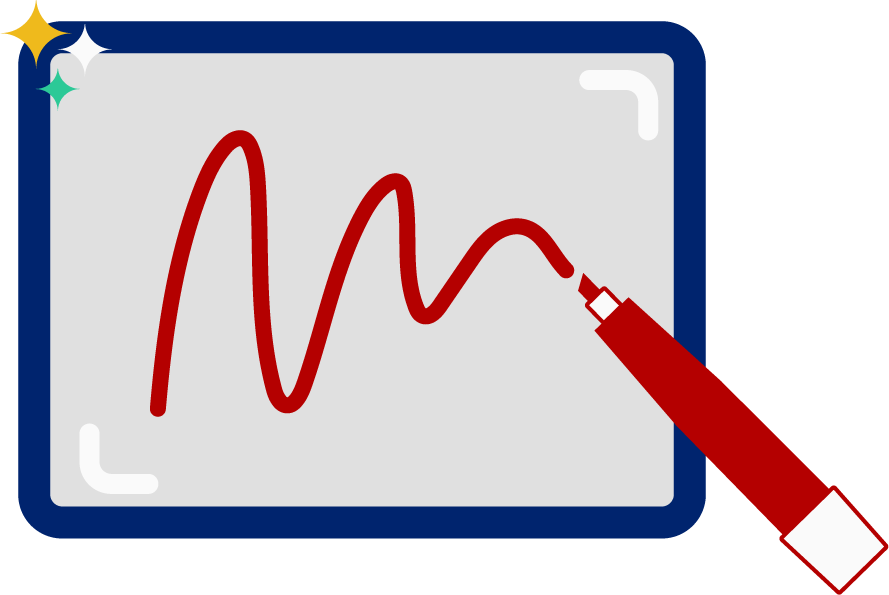 [Speaker Notes: See lesson plan for specific instructional guidance.

Follow the directions to administer the Formative Assessment for Level C, Unit 4.]
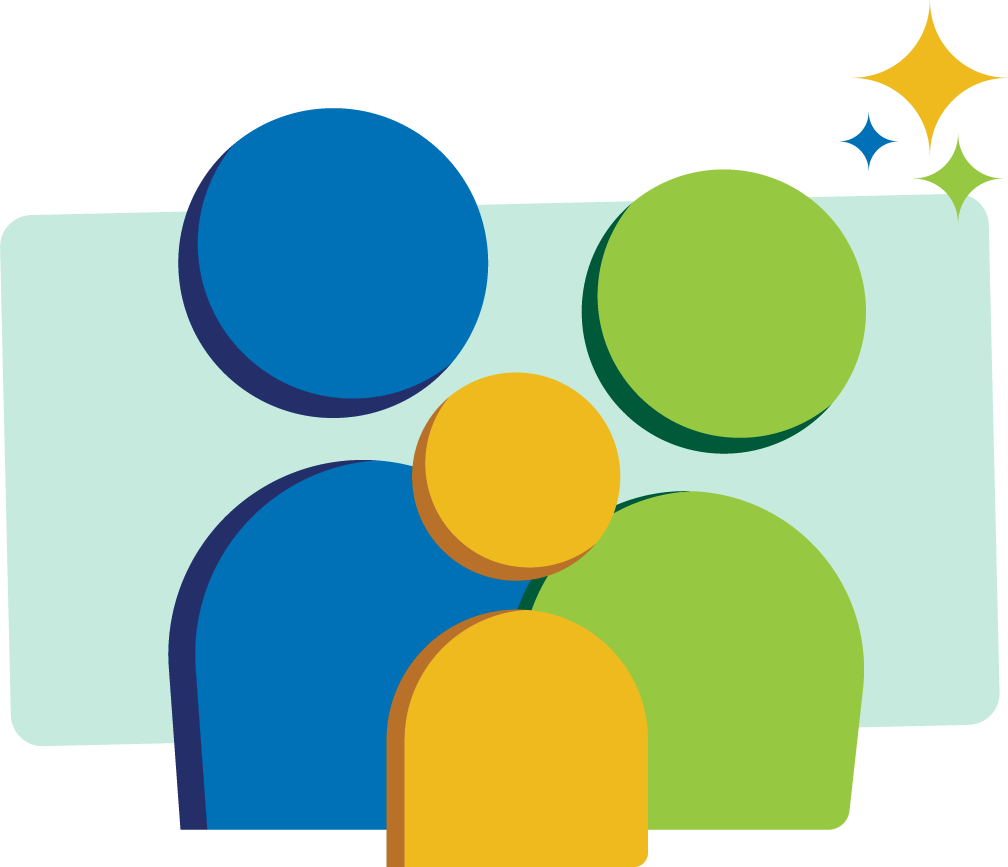 High Frequency Words
Family Activity
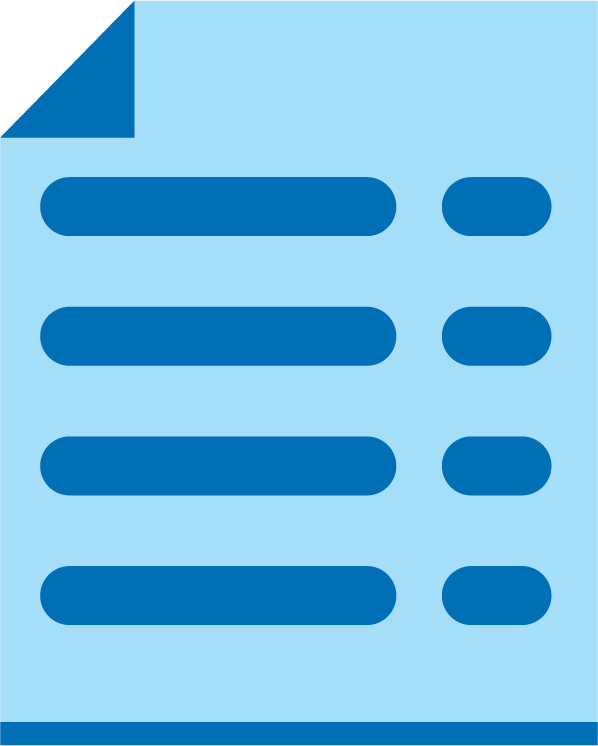 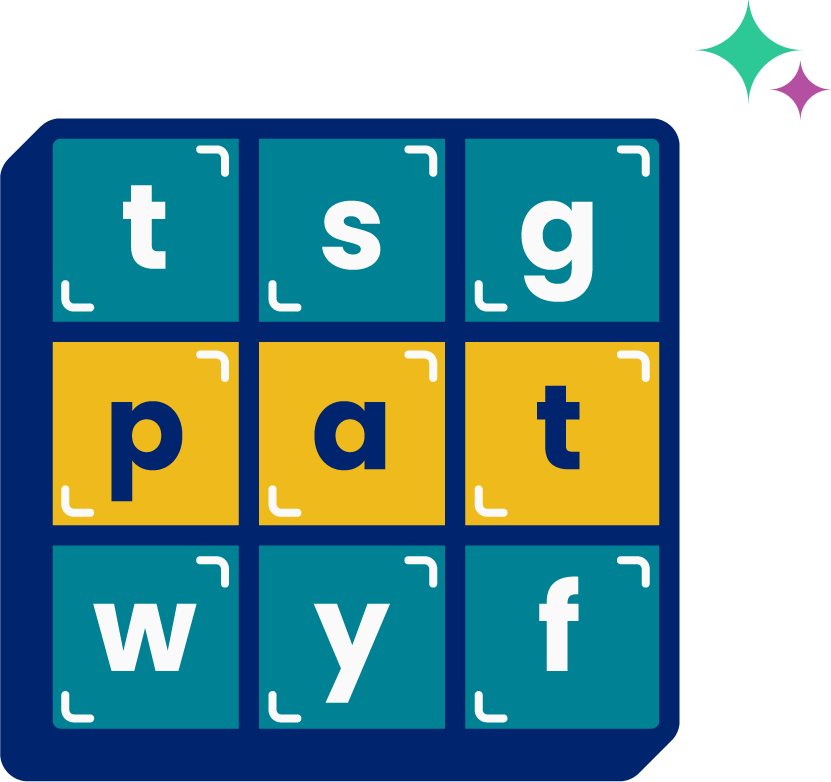 [Speaker Notes: See lesson plan for specific instructional guidance.

Given that you need to administer Level C, Unit 4 Formative Assessment, there is no new HFW. If you have time, review previously taught words.]